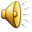 «История немало дат потомкам сохранила»
муниципальное дошкольное образовательное учреждение детский сад присмотра и оздоровления № 77 Красноармейского района г. Волгограда
2 февраля 2015 год
Выставка детских рисунков
Стенгазета
Рисунки педагогов
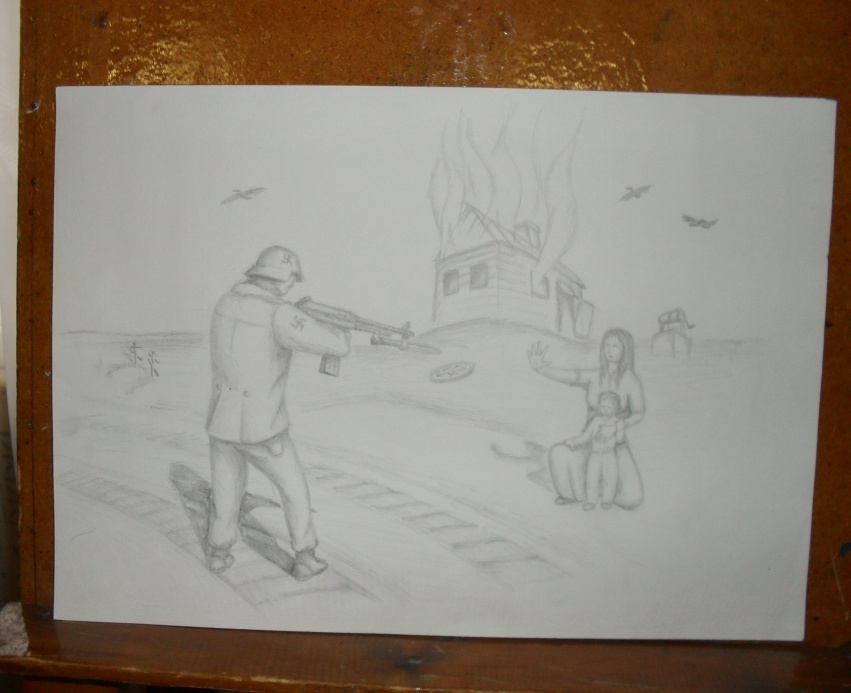 Работы самых маленьких
Праздник посвящённый 72 – летию Сталинградской битве.
Сценка С. Михалкова «Мы военные»
Алло, алло, Юпитер, я Алмаз.
Почти совсем не слышно вас. 
Мы с боем заняли село, 
А как у вас, алло, алло.
Танец белых журавлей
Сталинград-это боль, это муки,В Сталинграде лишь плач матерей.Вот берет мать дитя свое в руки,И несется сквозь пули быстрей.
    Волгоград-Сталинград,Рядовой и комбат,Здесь лежат, невзирая на званья.Молча люди стоят, Журавли пролетят,И курлыканье – как отпеванье.
Здравствуй, дорогой Максим!Здравствуй, мой любимый сын!Я пишу с передовой,Завтра утром – снова в бой!Будем мы фашистов гнать.Береги сыночек мать.
Поздравление ветерана
Хоть дедушка не воевал, Он был тогда мальчишкой,Но тяжести войны познал,Из жизни – не из книжки.
На горизонте самолет. 
По курсу полный ход, вперед!
Готовься к бою, экипаж, 
Отставить, истребитель наш.
Хвост назад, руль вперёд – вот и вышел самолёт.
Ничего что он пока не летает в облака,
Лишь бы выросли пилоты, 
будут в небе самолёты.
Задание
 «Срочное донесение»
Задание 
«Попади в цель»
Солнечный круг